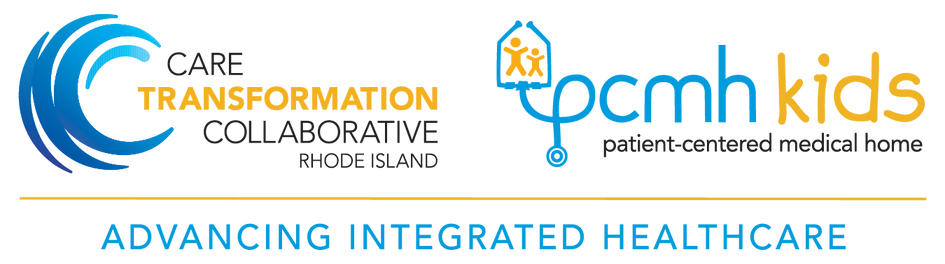 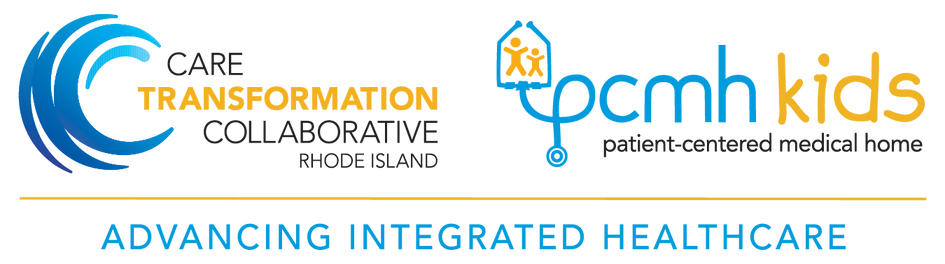 PDSA Focus:  Improving sleep in 6-9 month olds
Blackstone Valley Peds
Plan:  Assess sleep at 6 mos using the BISQ-S, provide guidance; then reassess at 9 mos with the BISQ-S
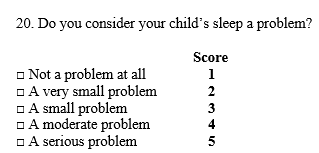 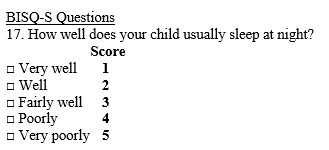 Results:   1. Total number of BISQ-S given at 6 mos from Sept 9-Nov 29 = 96 (82% of WCVs)
2.  Only 3/96 scored 4 or 5 on #17; only 4/96 scored 4 or 5 on #20 despite verbal reports of night wakings and other sleep problems

Impressions thus far:  BISQ-S #17 and #20 are not identifying infant sleep problems very well; responses to BISQ-S and verbal reports are not consistent 

Plan for next cycle:  Ask just 2 questions:  1. Does your child sleep through the night (at least 6 hrs)? 2. if not, how often does s/he wake during the night?  Provide guidance at 6 mo visit.
Data:  look at change over 3 mos; expect the number of night wakings to decrease with provided guidance
Prepared by Care Transformation Collaborative of RI
1
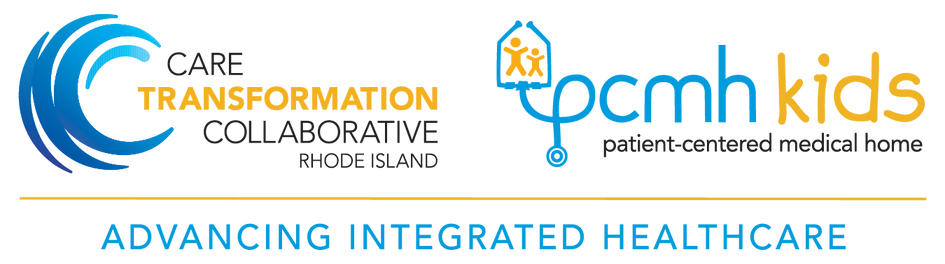 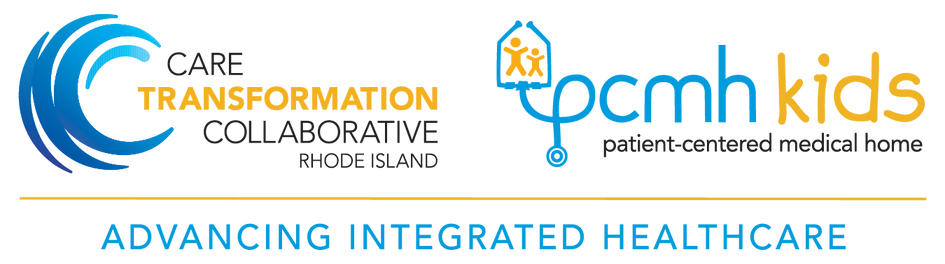 PDSA Focus: Improving sleep in young children 2-5
Partners in Pediatrics
AIM:  Consistently identify young children who suffer from snoring/apnea by asking BEARS Qs at WCC 
PLAN:  One provider to pilot starting Sept. 1
RESULTS:    The majority of eligible patients received the BEARS interview -   100% for Oct/Nov (rate of positives:  Sep 15%,  Oct 14%,  Nov 24%)



Clinical utility:  Valuable, started with a laminated handout then started asking Qs only; makes the interview much better, more in-depth
Plan for next cycle:  Expand BEARS interview to 6–8-year-old WCVs, starting January
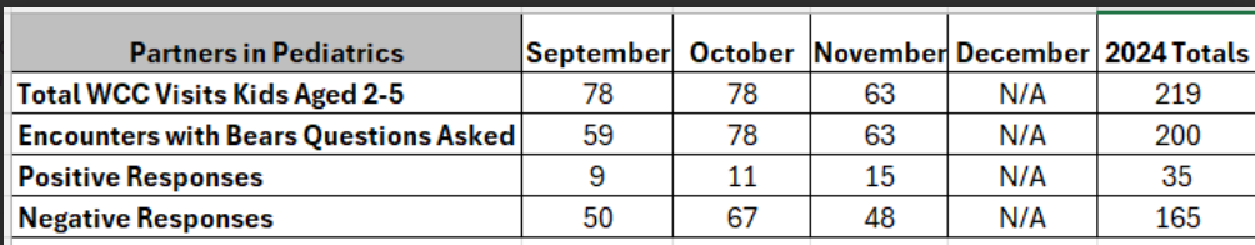 Prepared by Care Transformation Collaborative of RI
2
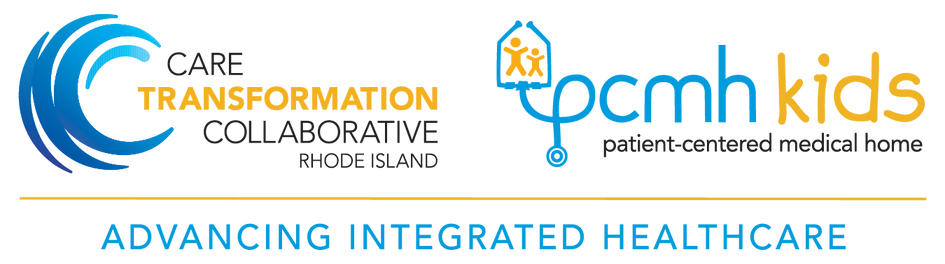 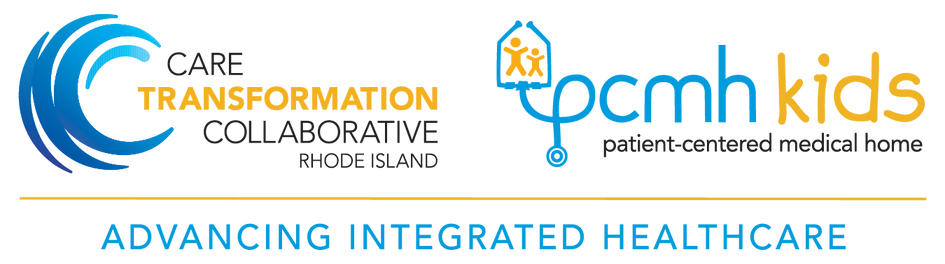 PDSA Focus:  Improving sleep in school age children 6-9
PRIMA Pediatrics
Rolled out the BEARS for all WCVs on Sept 1; Target:  50%
Note:  one provider not participating
Results: 
Clinical utility:  useful questions, now incorporated into WCVs for all kids  
Positive BEARS:  mostly related to sleep behaviors (e.g. trouble settling, parental inconsistency with routines/limits; weekday vs weekend sleep schedules; also ADHD/Meds)
Plan for next cycle – continue as is
Prepared by Care Transformation Collaborative of RI
3
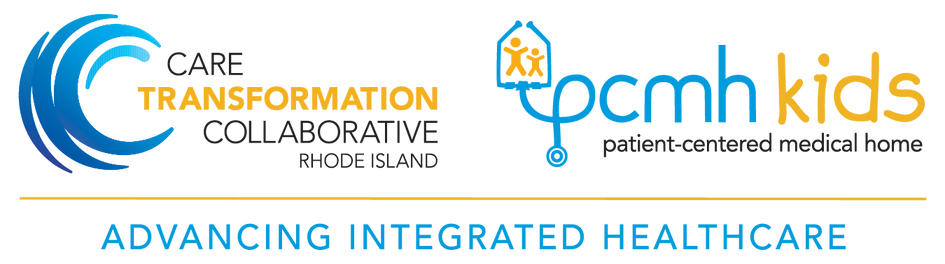 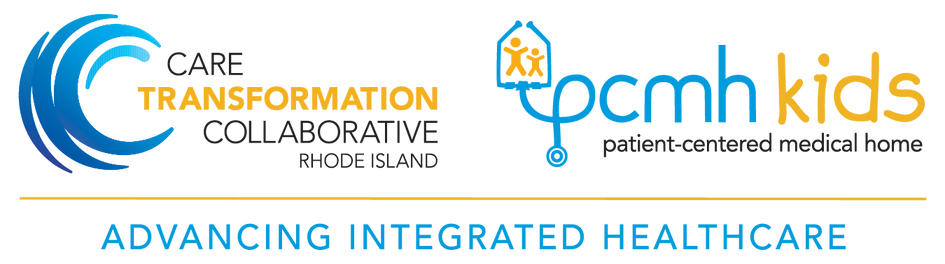 PDSA Focus:  Improving response to sleep concerns in children ages 6-12 by creating clinical decision supports
Atlantic Pediatrics
Plan:  create a more streamlined process for referrals and connecting patients to the care they need

Tasks:  identify list of patient concerns, identify best practice response, create order set in Epic, test it, revise as needed, evaluate usefulness

Timeline:  create the CDS by November, start to test it in December
(see next slides)
Prepared by Care Transformation Collaborative of RI
4
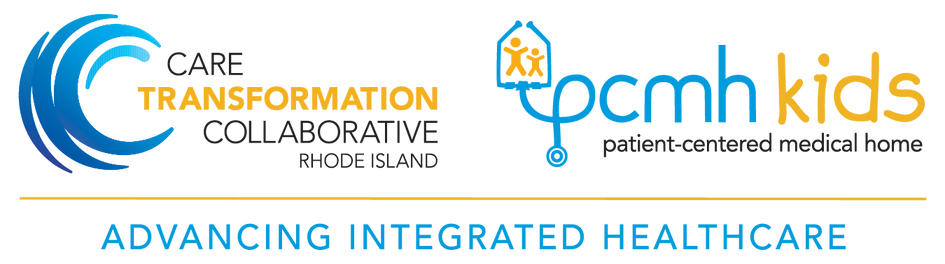 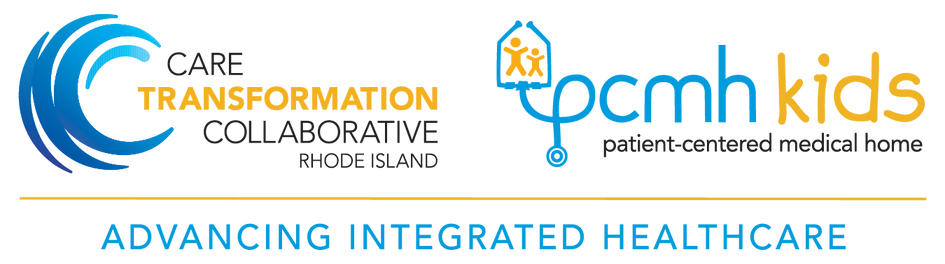 Atlantic Pediatrics

1.  Sleep question list
2.  Sleep Smart Phrase
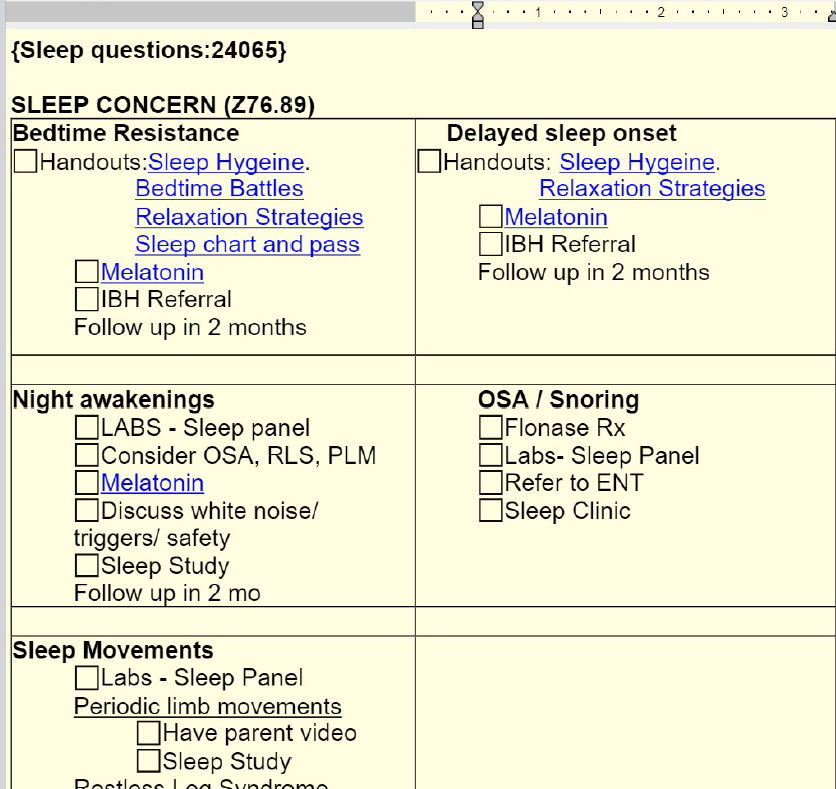 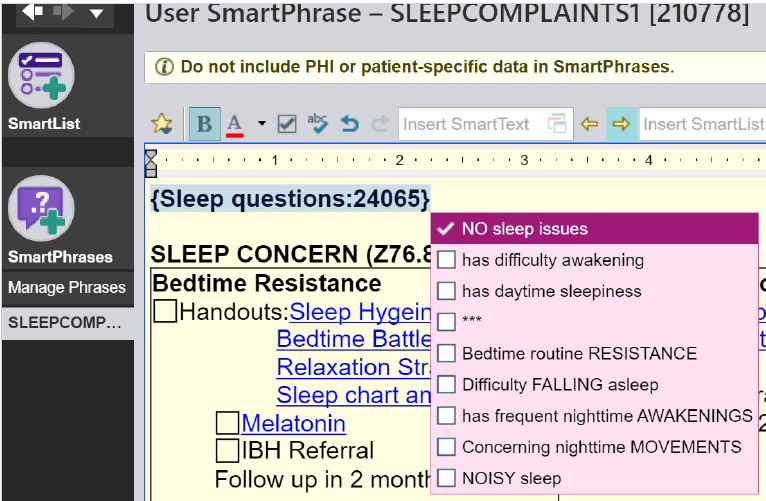 Prepared by Care Transformation Collaborative of RI
5
Atlantic Pediatrics

3.  Sleep Labs
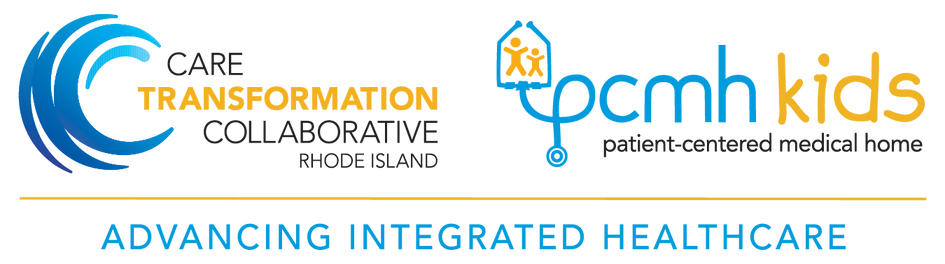 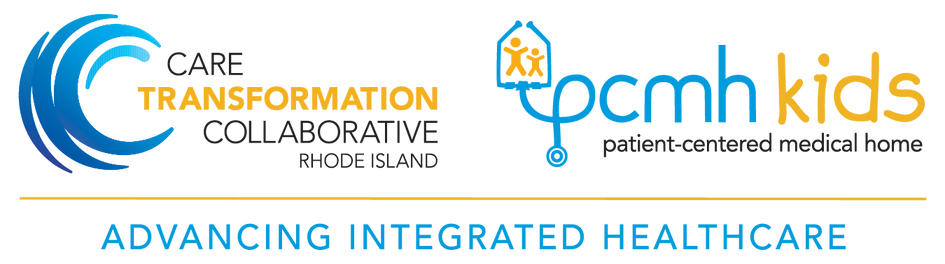 4.  Sleep Orders
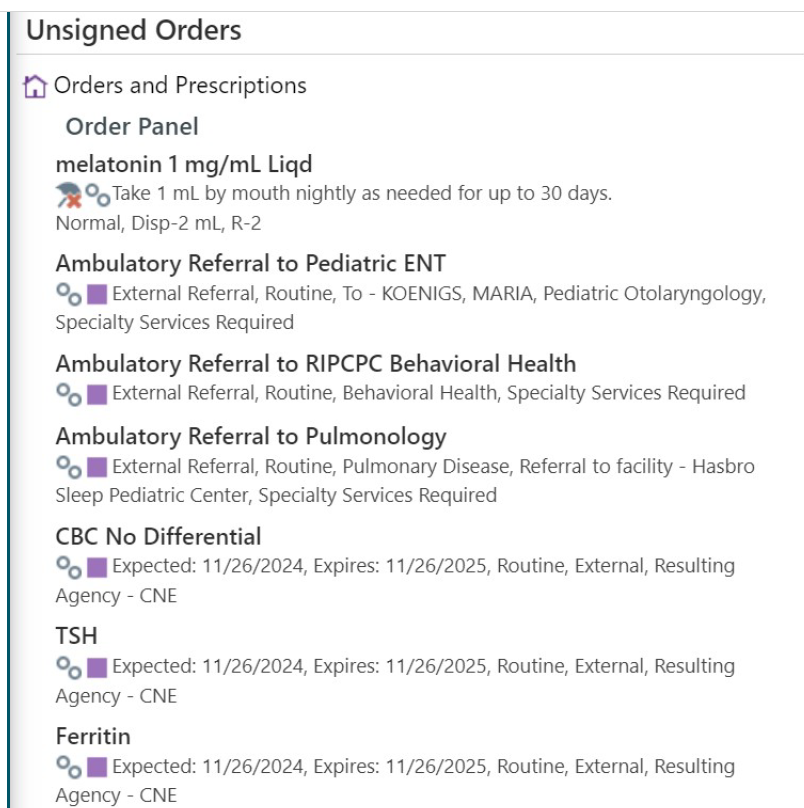 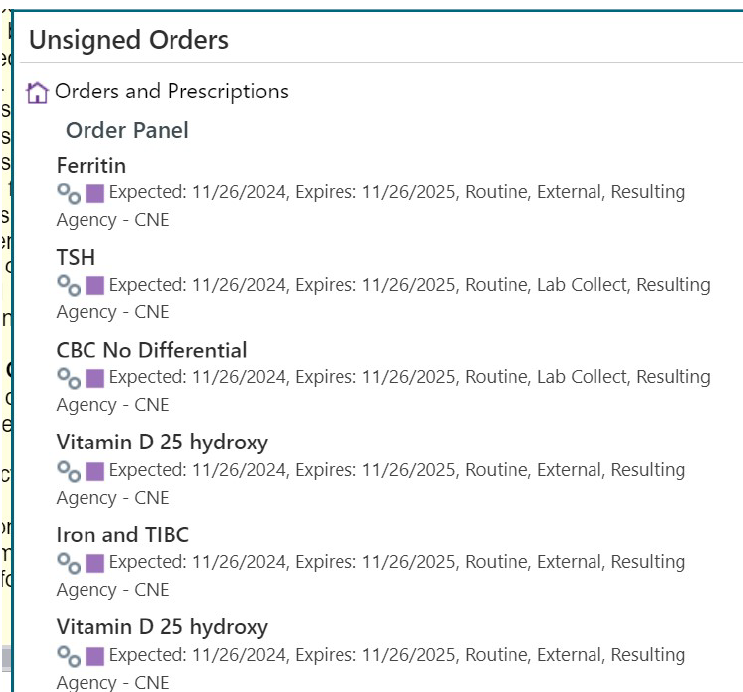 Prepared by Care Transformation Collaborative of RI
6
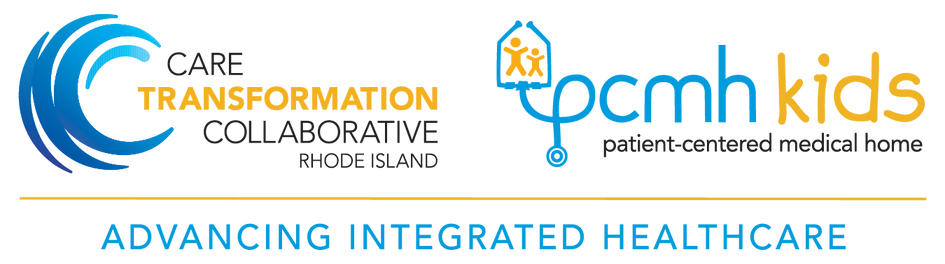 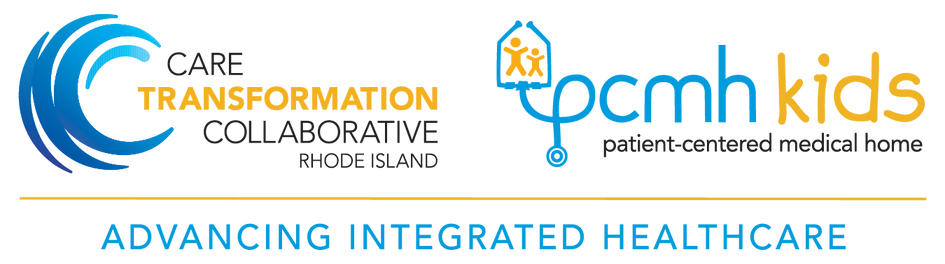 PDSA Focus:  Improving sleep in teens
Anchor Pediatrics
Plan:  administer a self-report BEARS to 13-18 y.o. pts who identify sleep concerns either on the PHQ9 or during a medical visit; 2 providers piloting

Results:  Administration decreased over time because providers were finding it to be redundant

Next cycle: Expand use of order set to all providers starting January 2025
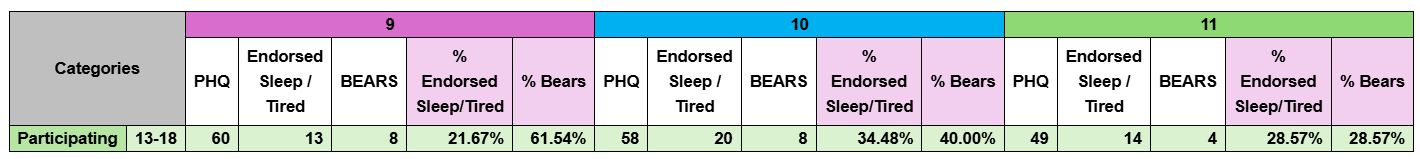 Prepared by Care Transformation Collaborative of RI
7